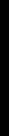 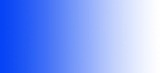 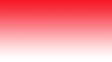 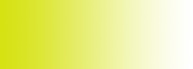 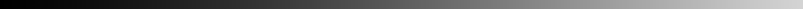 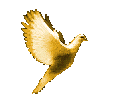 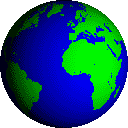 MODUL - 3
PENGOLAHAN LIMBAH PADAT
FAKULTAS ILMU IMU KESEHATAN – JURUSAHAN KESEHATAN MASYARAKAT, 
PEMINATAN   K3- INDUSTRI
Ir. MUH. ARIF LATAR, MSc
Pengertian
Limbah padat atau sampah, merupakan material sisa yang tidak diinginkan setelah berakhirnya suatu proses. Sampah merupakan didefinisikan oleh manusia menurut derajat keterpakaiannya, dalam proses-proses alam sebenarnya tidak ada konsep sampah, yang ada hanya produk-produk yang dihasilkan setelah dan selama proses alam tersebut berlangsung.
LIMBAH PADAT	ADALAH HASIL BUANGAN INDUSTRI BERUPA PADATAN, LUMPUR ATAU BUBUR YANG BERASAL DARI SUATU PROSES PENGOLAHAN (DARYANTO, 1995).
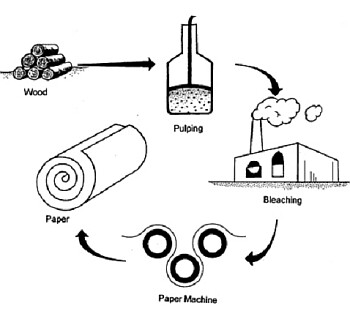 SUMBER LIMBAH PADAT:
PABRIK GULA
PULP
KERTAS
RAYON
PLYWOOD
LIMBAH NUKLIR
PENGAWETAN BUAH, IKAN, DAGING
FILE, M.ARIEF LATAR
Jenis limbah padat
Municipal
Limbah perkotaan yang pada umumnya dihasilkan oleh perumahan dan perkantoran, biasa disebut sebagai “sampah” (trash)
Berupa : kertas, sampah taman, gelas, logam, plastik, sisa makanan, serta bahan lain seperti karet, kulit, dan tekstil

Non-municipal
Limbah yang berasal kegiatan industri, pertanian, pertambangan, dengan jumlah yang jauh lebih besar dari pada sampah perkotaan
FILE, M.ARIEF LATAR
Secara garis besar, limbah padat terdiri dari:
Limbah padat yang mudah terbakar
Limbah padat yang sukar terbakar
Limbah padat yang mudah membusuk
Lumpur
Limbah yang dapat di daur ulang
Limbah radioaktif
Bongkaran bangunan
FILE, M.ARIEF LATAR
Material teknik
Material teknik adalah jenis material yang banyak dipakai dalam proses rekayasa dan industri. Material teknik dikelompokkan menjadi 6 golongan, a.l.:
Logam : baja, besi cor, titanium, logam paduan, dll
Polimer : polietilan, polipropilen, polikarbonat, dll
Karet    : isopren, neopren, karet alam, dll
Gelas    : gelas soda, gelas silika, gelas borosilikat
Keramik : alumina, karbida silikon, nitrida silikon dll
Hibrida : komposit, sandwich, foam
FILE, M.ARIEF LATAR
FILE, M.ARIEF LATAR
SIFAT LIMBAH PADAT
Sampah organik - dapat diurai (degradable)
Sampah anorganik - tidak terurai (undegradable
FILE, M.ARIEF LATAR
Berdasarkan sifat limbah padat  ;
Sampah organik - dapat diurai (degradable)

Sampah organik merupakan sampah yang berasal dari barang yang mengandung bahan-bahan organik, seperti sisa-sisa sayuran, hewan, kertas, potongan-potongan kayu dari peralatan rumah tangga, potongan-potongan ranting, rumput pada waktu pembersihan kebun dan sebagainya.
FILE, M.ARIEF LATAR
Berdasarkan sifat limbah padat ;
Sampah anorganik - tidak terurai (undegradable)
Berdasarkan kemampuan diurai oleh alam (biodegradability), maka dapat dibagi lagi menjadi:
Biodegradable: yaitu sampah yang dapat diuraikan secara sempurna oleh proses biologi baik aerob atau anaerob, seperti: sampah dapur, sisa-sisa hewan, sampah pertanian dan perkebunan.
Non-biodegradable: yaitu sampah yang tidak bisa diuraikan oleh proses biologi. Dapat dibagi lagi menjadi: 
Recyclable: sampah yang dapat diolah dan digunakan kembali karena memiliki nilai secara ekonomi seperti plastik, kertas, pakaian dan lain-lain.
Non-recyclable: sampah yang tidak memiliki nilai ekonomi dan tidak dapat diolah atau diubah kembali seperti tetra packs, carbon paper, thermo coal dan lain-lain.
FILE, M.ARIEF LATAR
DAMPAK PENCEMARAN LIMBAH PADAT
Dengan adanya limbah padat dalam lingkungan, maka akan timbul:
1. Gas beracun seperti:
    - Asam Sulfida H2S
    - Amoniak (NH3)
    - Methan (CH4)
    - CO2
    - CO
	
	Gas ini akan timbul, bila limbah padat ditimbun dan membusuk karena adanya mikroorganisme. 
	Dengan adanya musim hujan dan kemarau, akan terjadi proses pemecahan bahan organik oleh bakteri penghancur dalam suasana aerob/anaerob.
FILE, M.ARIEF LATAR
2. Penurunan kualitas udara
	Dalam sampah yang ditumpuk akan terjadi reaksi kimia seperti gas H2S, NH3  methane yang bila melebihi Nilai Ambang Batas akan merugikan manusia, di mana kadar H2S sebesar 50 ppm akan membawa mabuk dan pusing.

3. Penurunan kualitas air
	Karena limbah padat biasanya langsung dibuang dalam perairan/bersama-sama air limbah, maka akan menyebabkan air menjadi keruh dan rasanya berubah.

4. Kerusakan permukaan tanah
FILE, M.ARIEF LATAR
PENGOLAHAN LIMBAH PADAT
Menurut sifatnya pengolahan limbah padat dibagi menjadi 2 cara, yaitu: Limbah padat tanpa pengolahan dan limbah padat dengan pengolahan

Limbah padat tanpa pengolahan:
Limbah padat yang tidak mengandung unsur kimia yang beracun dan berbahaya, bisa langsung dibuang ke tempat tertentu seperti TPA.

Limbah padat dengan pengolahan:
Limbah padat yang mengandung unsur kimia yang beracun dan berbahaya, harus diolah dahulu sebelum dibuang ke tempat tertentu.
(Lihat mekanisme pengolahan limbah)
FILE, M.ARIEF LATAR
FAKTOR2 YANG PERLU DIPERHATIKAN SEBELUM MENGOLAH LIMBAH PADAT
1. Jumlah limbah
sedikit: mudah ditangani sendiri
banyak: membutuhkan penanganan khusus (tempat dan sarana pembuangan) → 4 m3 limbah padat/hari.

2. Sifat fisik dan kimia limbah
Sifat fisik: mempengaruhi pilihan tempat pembuangan,  sarana pengangkutan dan pilihan pengolahan.
Sifat kimia; dari limbah padat akan merusak dan mencemari lingkungan dengan   cara membentuk senyawa baru.
FILE, M.ARIEF LATAR
3.   Kemungkinan pencemaran dan kerusakan lingkungan
	Karena lingkungan ada yang peka/tidak peka terhadap pencemaran, maka perlu diperhatikan:
       a. Tempat pembuangan akhir (TPA)
       b. Unsur yang akan terkena
 	c. Tingakat pencemaran yang akan timbul

4.   Tujuan akhir dari pengolahan
	Ada 2 tujuan akhir, yaitu:
	Bersifat ekonomis dan non-ekonomis
Tujuan pengelolaan yang bersifat ekonomis:  Meningkatkan efisiensi pabrik secara menyeluruh dan mengambil kembali bahan yang masih berguna untuk didaur ulang/dimanfaatkan lain.
Tujuan pengelolaan yang bersifat non-ekonomis: Untuk mencegah pencemaran dan kerusakan lingkungan.
FILE, M.ARIEF LATAR
PROSES PENGOLAHAN LIMBAH PADAT
Ada 4 proses, yaitu:
Pemisahan
Penyusutan ukuran
Pengomposan
Pembuangan limbah
FILE, M.ARIEF LATAR
1.     PEMISAHAN
Karena limbah padat terdiri dari: ukuran yang berbeda dan kandungan bahan yang berbeda maka harus dipisahkan dahulu, supaya peralatan pengolahan menjadi awet.

Pemisahan ada 3 sistem, yaitu:

a. Sistem balistik: adalah sistem pemisahan untuk mendapatkan  
    keseragaman ukuran/berat volume
b. Sistem gravitasi: adalah sistem pemisahan berdasarkan gaya berat.
    misal : barang yang ringan/terapung 
                barang yang berat/tenggelam
c. Sistem magnetis: adalah sistem pemisahan berdasarkan sifat magnet, yang bersifat magnet akan langsung menempel.
    misal: untuk memisahkan campuran logam dan non logam
FILE, M.ARIEF LATAR
2. 	PENYUSUTAN UKURANPenyusutan ukuran dilakukan untuk memperoleh ukuran yang lebih kecil, supaya pengolahannya menjadi mudah
PENGOMPOSAN

Pengomposan dilakukan terhadap buangan/ limbah yang mudah membusuk, sampah kota, buangan atau kotoran hewan ataupun juga pada lumpur pabrik.
Supaya hasil pengomposan baik, limbah padat harus dipisahkan dan disamakan ukurannya/volumenya.
FILE, M.ARIEF LATAR
4.  PEMBUANGAN LIMBAH
Proses akhir dari pengolahan limbah padat adalah pembuangan limbah 
yang dibagi menjadi 2, yaitu:
      a. Pembuangan di laut
      b. Pembuangan di darat (sanitary landfill)

a. Pembuangan di laut
        Pembuangan limbah padat di laut tidak boleh dilakukan di sembarang tempat dan   perlu diingat bahwa tidak semua limbah padat dapat dibuang ke laut.

Hal ini disebabkan:
Laut sebagai tempat mencari ikan bagi nelayan
Laut sebagai tempat rekreasi dan lalu-lintas kapal
Laut menjadi dangkal
Limbah padat yang mengandung senyawa kimia beracun dan berbahaya (misal: limbah B3 /limbah radioaktif), dapat membunuh biota laut
FILE, M.ARIEF LATAR
Perlakuan limbah padat yang tidak punya nilai ekonomis sebagian besar dilakukan sebagai berikut:
Ditumpuk pada Areal Tertentu
Penimbunan limbah padat pada areal tertentu membutuhkan areal yang luas dan merusakkan pemandangan di sekeliling penimbunan. Mengakibatkan pembusukan yang menimbulkan bau di sekitarnya, karena adanya reaksi kimia yang rnenghasilkan gas tertentu,  permukaan tanah menjadi rusak dan air yang meresap ke dalam tanah mengalami kontaminasi dengan bakteri tertentu yang mengakibatkan turunnya kualitas air tanah.Pada musim kemarau timbunan mengalami kekeringan dan ini mengundang bahaya kebakaran.
 
Pembakaran
Limbah padat yang dibakar menimbulkan asap, bau dan debu. Pembakaran ini menjadi sumber pencemaran melalui udara dengan timbulnya bahan pencemar baru seperti ,hidrokarbon, karbon monoksida, bau, partikel dan sulfur dioksida.

Pembuangan
Pembuangan tanpa rencana sangat membahayakan lingkungan.Di antara beberapa pabrik membuang limbah padatnya ke sungai karena diperkirakan larut ataupun membusuk dalam air. Ini adalah perkiraan yang keliru, sebab setiap pembuangan bahan padatan apakah namanya lumpur atau buburan, akan menambah total solid dalam air sungai.
FILE, M.ARIEF LATAR
Terima Kasih
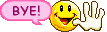 FILE, M.ARIEF LATAR